المحاضرة الثانية (مفهوم التعليم والتعلم  ، مقارنة بين التعليم والتعلم ، الفرق بين النضج والتعلم ، شروط التعلم ، تجارب لتعلم نتائج التعلم )
طلبة ط .ت. التربية الفنية ماجستير للعام الدراسي 2021-2022
اعداد 
الدكتور عطية الدليمي
مفهوم التعلم : هو عبارة عن نشاطٍ الهدف منه الوصول إلى خبراتٍ ومهاراتٍ ومعارف جديدة، أو هو النشاط الذي يُمارسه المُتعلّم بنفسه بالاعتماد على بعض المواد التعليميّة المُصمّمة بشكلٍ معيّن تساعده على التعلّم، أما التعليم فهو عبارة عن عمليّة منظّمة يُمارسها المعلّم؛ بهدف نقل المَعلومات والمعارف المهاريّة إلى الطلاب، وتنمية اتّجاهاتهم نحوها، ويُعدّ التعلّم هو النّاتج الحقيقي لعمليّة التّعليم، وهناك ثلاثة أساليب للتعليم وهي كما يلي: غير رسمي، وتقائي، ونظامي.
مفهوم التعليم: هو معرفة شيء لم يكن الشخص يعرفه من قبل، هو إزالة الجهل بالشيء لنضع محلة العلم به ومعرفته. 
او هو اجراء تكنولوجي يستخدم سيكولوجيا التعلم بالإضافة الى علوم اخرى لتحقق اهداف تربوية معينه ، فالتعليم اوسع من التعلم ،
 لان يشتمل على عملية التعلم بالإضافة الى العنصرين التاليين :

1- تحديد السلوك الذي يجب تعلمه وتحديد الشروط او الظروف التي يتم فيها هذا التعلم والتي تلاءم موضوع التعلم .

2- التحكم بالظروف التي تؤثر في سلوك المتعلم بحيث يصبح هذا السلوك تحت سيطرتها من اجل تحسينه كما وكيفا .

ويعد التعليم العملية اما التعلم فيعد الناتج لهذه العملية .
أنواع التعلّم والتعليم:  لكلٍّ من التعلّم والتعليم أنواع متعددة يستطيع الإنسان الاختيار منها ما يناسبه، بالاعتماد على الطريقة التي يراها مناسبةً له من حيث الزمان والمكان، ونذكر من أنواع التعلّم:
1-  التعلّم بالاكتشاف.
2-  التعلّم الذاتي. 
3- التعلّم التعاوني.
4-  التعلّم التنافسي. 
5- التعلّم الجماعي.
أما أنواع التعليم فهي كما يلي: 
1- تعليم إلكتروني. 
2- تعليم عام. 
3- تعليم فني أو مهني
الفرق بين التعلّم والتعليم :
بدايةً يركز التعلّم على التغيرات التي تحدث عند المُتعلّم من خلال مروره بخبرات تعليمية تساهم في تغيير مواقفه عن أمرٍ مُعيّن، ويرتكز أيضاً التعلّم على عدّة نواحٍ هي: 
1-إحداث تغيّرات مرغوب فيها عن البنى المعرفية أو في المفاهيم التي يطورها المتعلم بعد أن يمر في مواقف تعليمية معينة. 
2- التحسين في الأداء المعرفي، والوجدانية عن طريق إدخالات معينة. 
3- تحدد أهداف التعلّم بشروط ومعايير الأداء. 
4- وضع الشخص المتعلم، والأخذ بعين الاعتبار خصائصه الشخصيّة في بناء مواقف التعلم. 
5- التغيرات غالباً ما تكون نسبيّة.
يرتكز التعليم على ما يقوم به المُعلم أو المدرس وما يمتلكه من خصائص، والهدف من التعليم مُساعدة المُتعلّم على تحسين أداء الطلاب الصفية، ولتحقيق ذلك يجب أن يَمتلك المُعلّم خصائص ومعارف ومهارات مُعيّنة ومحددة، ولذلك فإن عملية التعليم تهتم بما يلي:
1-  نموذج التدريس الذي يستعمله المُعلم.
2-  نظرية التعليم التي يتبناها المُعلم.
3-  مجموعة الإجراءات الصفية التي يقوم بها المُعلم. نظرية التدريب التي يتبنّاها المعلم في إجراءاته. 
4- الخصائص الشخصية للمُعلم
مقارنة التعليم بالتعلّم يُمكن عمل مقارنة ما بين التعليم والتعلّم على النحو التالي:
1- الشخص الذي يقوم بالتّعلُم هو المُتعلِم، وخبرته ومعرفته تنمو بشكلٍ تدريجيّ، والذي يقوم بالتّعليم هو المُعلِم ويكون على قدر كبير ومخزون واسع من المعرفة والعلم. 
2-لا يتحقق التّعلُم إلا من خلال التّعليم؛ فعندما تتوفّر عملية التّعليم يحدث التعلُم، ومن خلال التّعليم يتم صقل مهارة المتعلِم، فمن المهمّ قياس أداء المتعلِم قبل وبعد التّعليم. 
3- يعتمد التّعليم على عدة عناصر وهي: الهدف من التّعليم، وهو عرض خبرات المتعلم التي استطاع امتلاكها من خلال الاستماع، والتلقي، والحفظ حتى يتم تثبيت المعلومة.
4-  تقع على عاتق المعلم مسؤولية إرسال المعلومات وعلى المتعلّم استقبالها وتحليلها. 
5- يصبح التّعلُم هدفاً لتحقيق غاية معينة، والتّعليم وسيلة لتحقيق هذا الهدف فلولا التّعليم لما حصل التّعلُم.
*  مفهوم النضج : النضج في علم النفس:
النضج في علم النفس هو القدرة على الاستجابة للبيئة وأن تدرك الوقت والمكان الصحيحين للتصرف ومعرفة وقت التصرف وفقًا لظروف وثقافة المجتمع الذي يعيش فيه الفرد.
 فإن مفهوم النضج يتجاوز النمو الجسدي ليشمل جوانب أخرى مثل النمو العاطفي والعقلي. يعتقد علماء النفس أن النضج يأتي مع نمو الفرد وتطوره. هذه عملية تحدث طوال حياتنا البالغة ، وتهيئ الفرد لمواقف جديدة. كل موقف يعد الفرد للموقف.
على عكس حالة التعلم الذي يعتمد على الخبرة والممارسة لإحداث تغيير في السلوك الفردي ، فإن النضج لا يتطلب مثل هذه العوامل. يتم الحصول عليها من خلال التغييرات التي يمر بها الفرد ، أو النمو الفردي.
تربط العديد من النظريات النضج وفهم الغرض من مفهوم الحياة حيث يؤكد النضج على الفهم الواضح للغرض من الحياة والتوجيه والنية مما يسهم في الشعور بأن الحياة لها معنى.
 تتميز حالة النضج بالتحول من الاعتماد على الأخرين إلى شخص بالغ قادر على القيام بأعمال صنع القرار.
النضج له تعاريف مختلفة عبر السياقات القانونية والاجتماعية والدينية والسياسية والجنسية والعاطفية والفكرية، يرتبط العمر أو الصفات المخصصة لكل من هذه السياقات بمؤشرات الاستقلال ذات الأهمية الثقافية والتي تختلف نتيجة للمشاعر الاجتماعية.
إن مفهوم النضج النفسي له آثار على كل من السياقات القانونية والاجتماعية في حين يستمر مزيج من النشاط السياسي والأدلة العلمية في إعادة تعريفه، بسبب هذه العوامل فإن مفهوم وتعريف النضج وعدم النضج هو ذاتي إلى حد ما.
الفرق بين النضج والتعلم :
تعريفات النضج والتعلم:
 • التعلم عملية ينتج عنها تغيير سلوكي في الفرد.
 • النضج هو عملية يتعلم فيها الفرد الرد على المواقف بطريقة مناسبة.
•   العمليات:
 • التعلم من خلال الممارسة والخبرة.
  * النضج من خلال النمو والتطور الفردي.
      محفز خارجي:
• التعلم هو استجابة للمحفزات الخارجية التي تؤدي إلى التغيير الفردي.
• النضج لا يحتاج إلى محفزات خارجية
   * النضج والتعلم:
• النضج يؤثر على عملية التعلم. إذا لم يحقق الفرد المستوى اللازم من النضج ، 
     فلا يمكن توقع سلوك تعليمي معين.
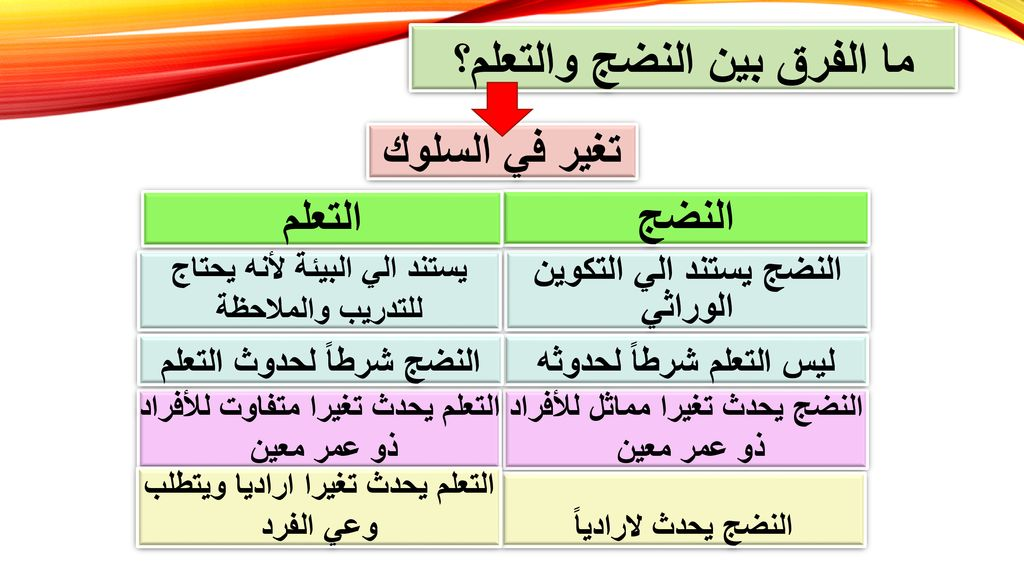 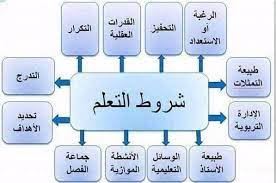 شروط التعلم :
لا يمكن ان يتحقق التعلم بشكل سليم حتى يتحقق شروط اساسية اهمها:
3- الممارسة
1- النضج
2- الدافعية
الدافع : حالة داخلية اي انها سبب داخلي عند المتعلم لتعلمة باستمرار الانتباه وبذل الجهد .
والنشاط نمو المواقف التعليمية بما يحققه هدف التعلم . إعطاء الحوافز المادية مثل الدرجات أو قطعة حلوى أو قلماً أو بالونه أو وساماً من القماش، والمعنوية مثل المدح أو الثناء أو الوضع على لوحة الشرف .
التدريب مهم والاتقان للمهارة بعد تعلمها والممارسة هي جزء مهم من التعلم فبدون التدريب على مهارة معينة تنمو اي وسيلة اخرى .
1- يتوقف التعلم على نمو الفرد ولا يستطيع الفرد التعلم الا اذا توفر له نمو كامل .
2- النضج شرطا اساسيا من شروط التعلم فلا يمكن ان يتعلم الفرد شيئا وهو لم يصل الى النضج الضروري لتعلمه .
مثال ( لا يستطيع الطفل الكلام ما لم تنضج الاحبال الصوتية ، كذلك لا يستطيع المشي قبل ان ينضج الجهاز العظلي والجهاز العصبي .
تجارب التعلم :ان اول ما يوضع باعتبار بتجارب التعلم هو نوع الدافع الذي سيعمل الكائن الحي ، انسانا ام حيوانا تحت تأثيره في الموقف التعليمي فالكائن الحي يجب ان يعطى سببا يعمل من اجله ، فالدافع الذي يعمل الحيوان تحت تأثيره فب هذه الحالة هو دافع الجوع وانواع الدوافع التي تستخدم في تجارب الحيوانات اغلبها دوافع فسيولوجية كدافع الجوع والعطش او دافع الجنس او اتقاء الألم كاتقاء الصدمة الكهربائية مثلا.
- اما الانسان فيستخدم انواع اخرى من الدوافع هي الدوافع الاجتماعية كالحصول على جائزه او اعطاء درجات مدرسية حسب كيفية ادائه للعمل :وتقسم الابحاث الخاصة  قسمين هما: 1- الابحاث والتجارب التي تتجه لدراسة كيف يحدث التعلم ومن امثلتها التجارب التي تقوم عليها نظريات التعلم المختلفة بقصد الوصول الى تفسير هذه العملية ، ويعتمد هذا النوع من الابحاث على الحيوان كموضوع لدراسته لان القصد هنا هو التفسير وتحديد العوامل الاساسية في عملية التعلم وربطها في اطار نظري .
2- الابحاث والتجارب التي تتجه الى دراسة العوامل التي تؤثر في عملية التعليم او تساعد على تحسينها او دراسة الظروف الخاصة بانتقال اثر التعليم من موقف الى اخر .